Ivanpah Update
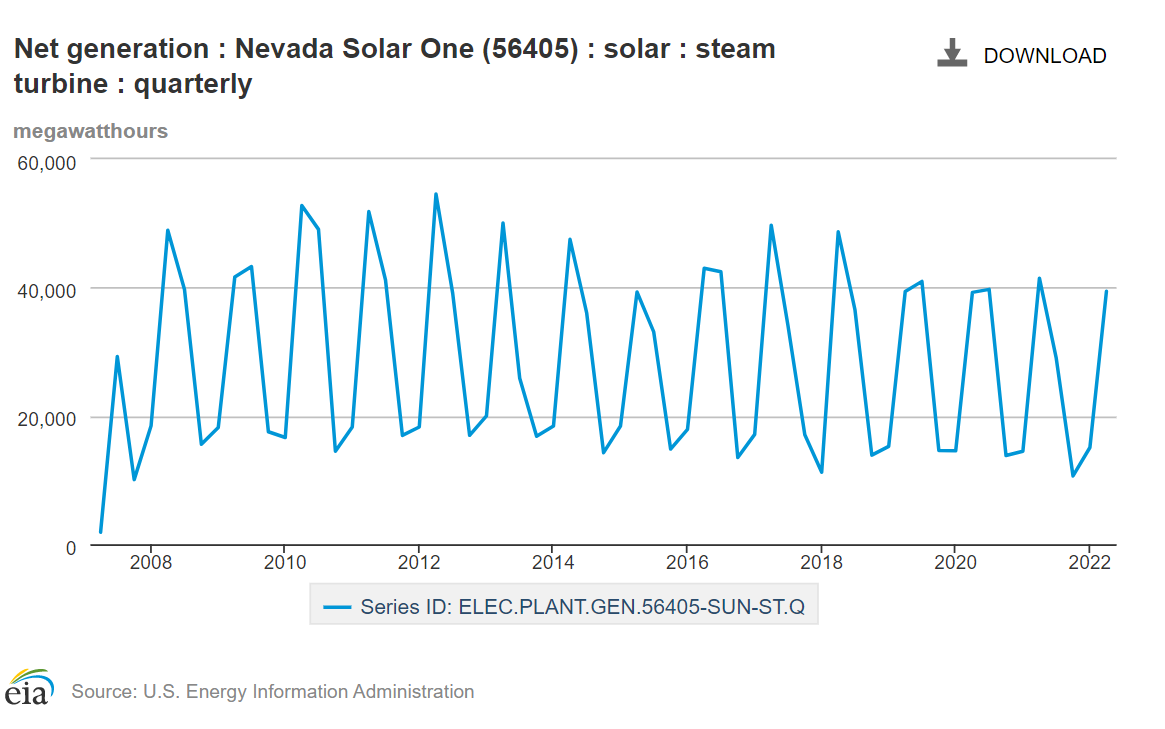 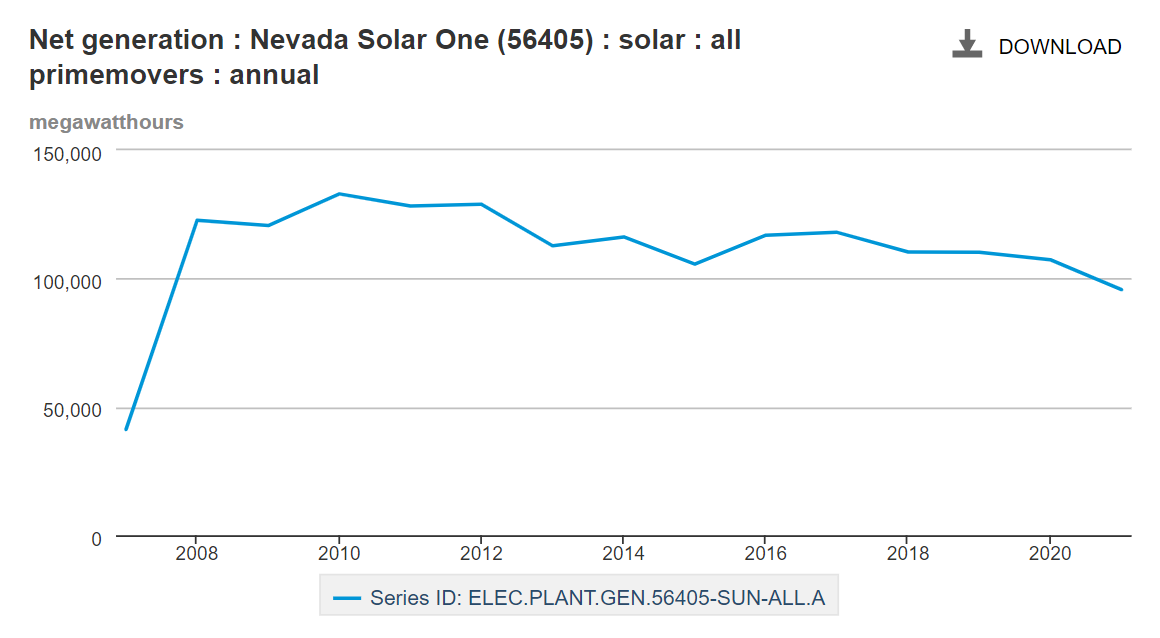